PROJETO DE INTERVENÇÃO
SAPUCAIA DO SUL
2014/2

Aline Stanislawski Silva
Planejamento em saúde baseado na rotina de avaliação e monitoramento de indicadores de saúde: ampliando a capacidade de gestão
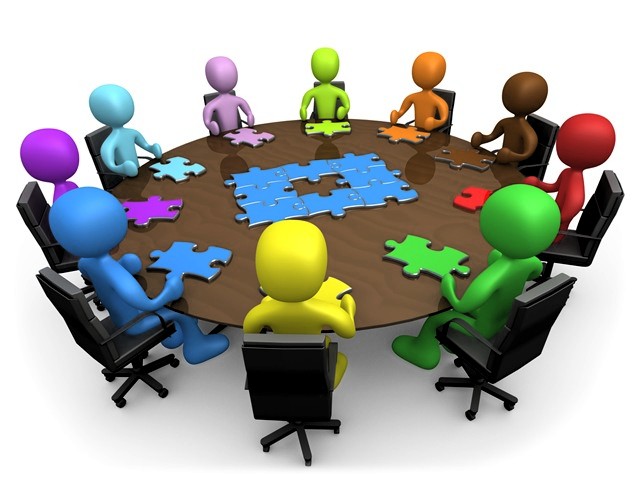 PROBLEMA
O Município de Sapucaia do Sul não apresenta uma rotina de avaliação e monitoramento por meio dos Sistemas de Informação em Saúde.
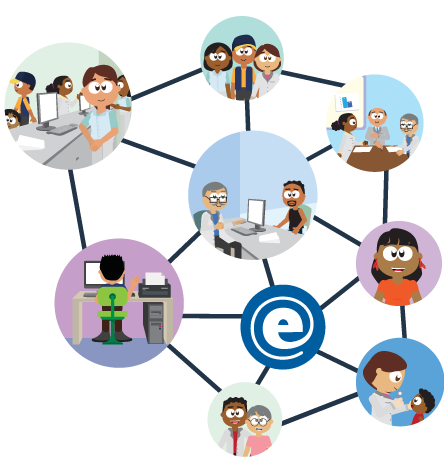 SIS
OBJETIVOS
Organizar o planejamento em saúde baseado na rotina de avaliação e monitoramento dos indicadores de saúde do Município
Identificar os indicadores mais relevantes para o acompanhamento da situação de saúde do município, analisando disponibilidade, viabilidade e o período de monitoramento necessário;
Obter dados para monitoramento das iniquidades no processo de trabalho das equipes de Sapucaia do Sul;
Formular e disponibilizar um instrumento de gestão de indicadores de saúde que possa ser implantado na rotina de monitoramento da equipe da gestão da SMS.
ATIVIDADES
Realizar levantamento dos dados que estão sendo alimentados nos SIS - padronização
Identificar e analisar os indicadores por meio das buscas nos sistemas de informação em saúde
Produzir um instrumento de gestão de indicadores de saúde
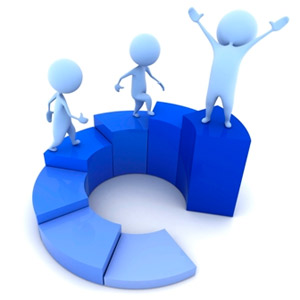 CRONOGRAMA
AVALIAÇÃO
Discutir com a equipe de apoio os achados e conclusões de cada etapa, verificando a melhor forma de explorar os dados do SIS.
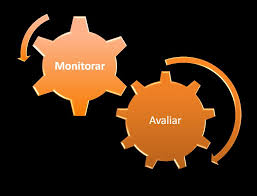 O QUE FOI REALIZADO
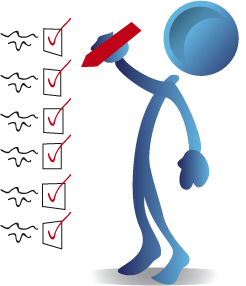 SIS que estão sendo utilizados
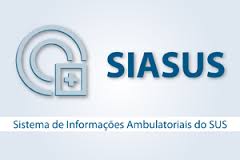 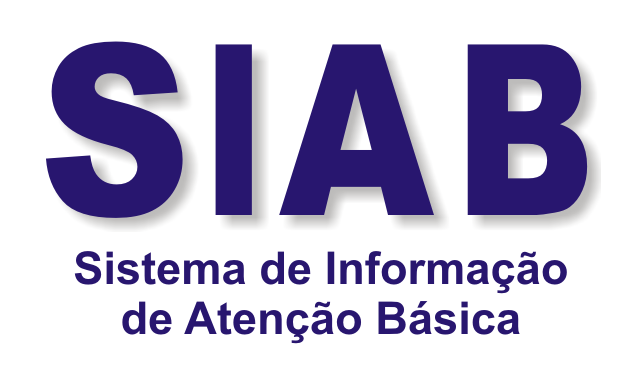 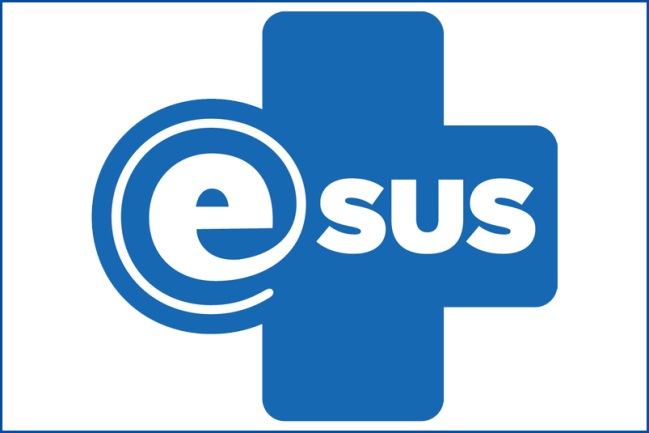 Adaptação do SIAB para as UBS
Comparações entre os SIS
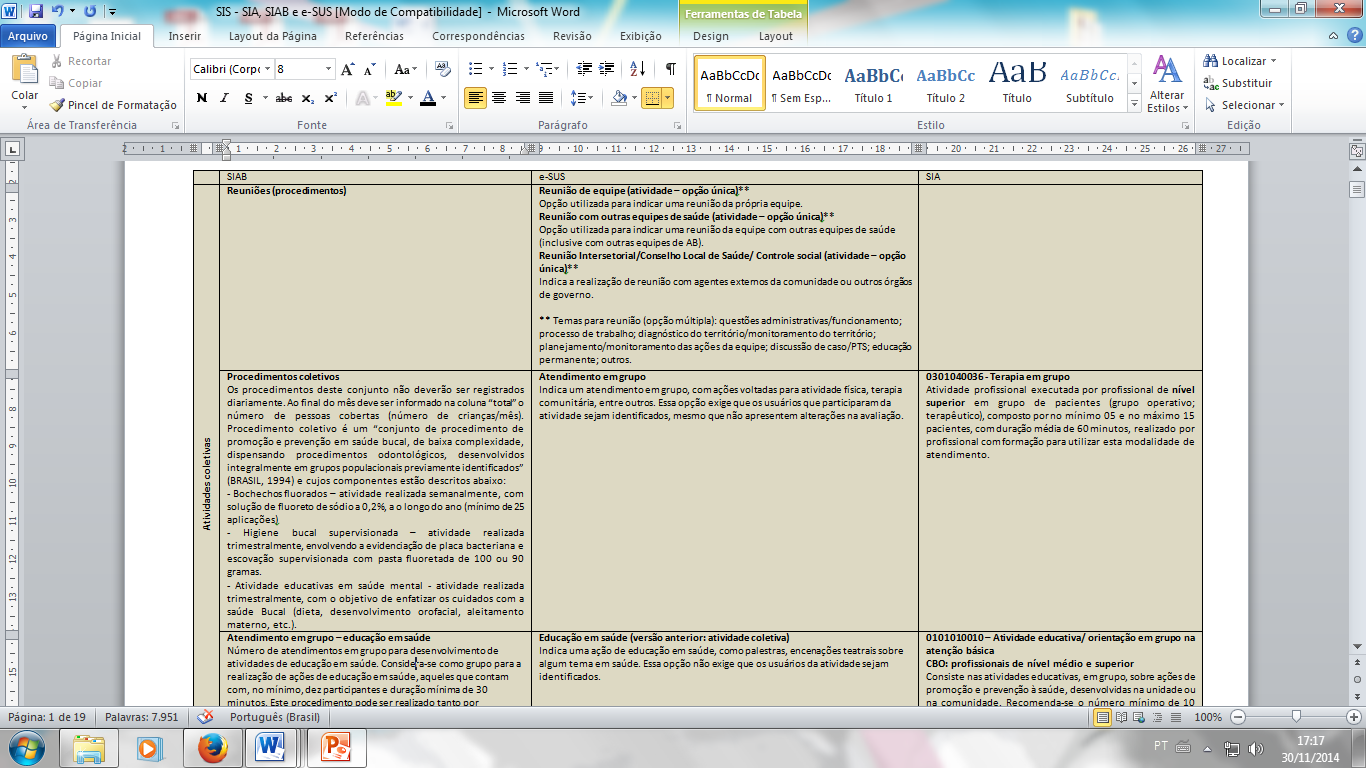 Comparações entre os SIS
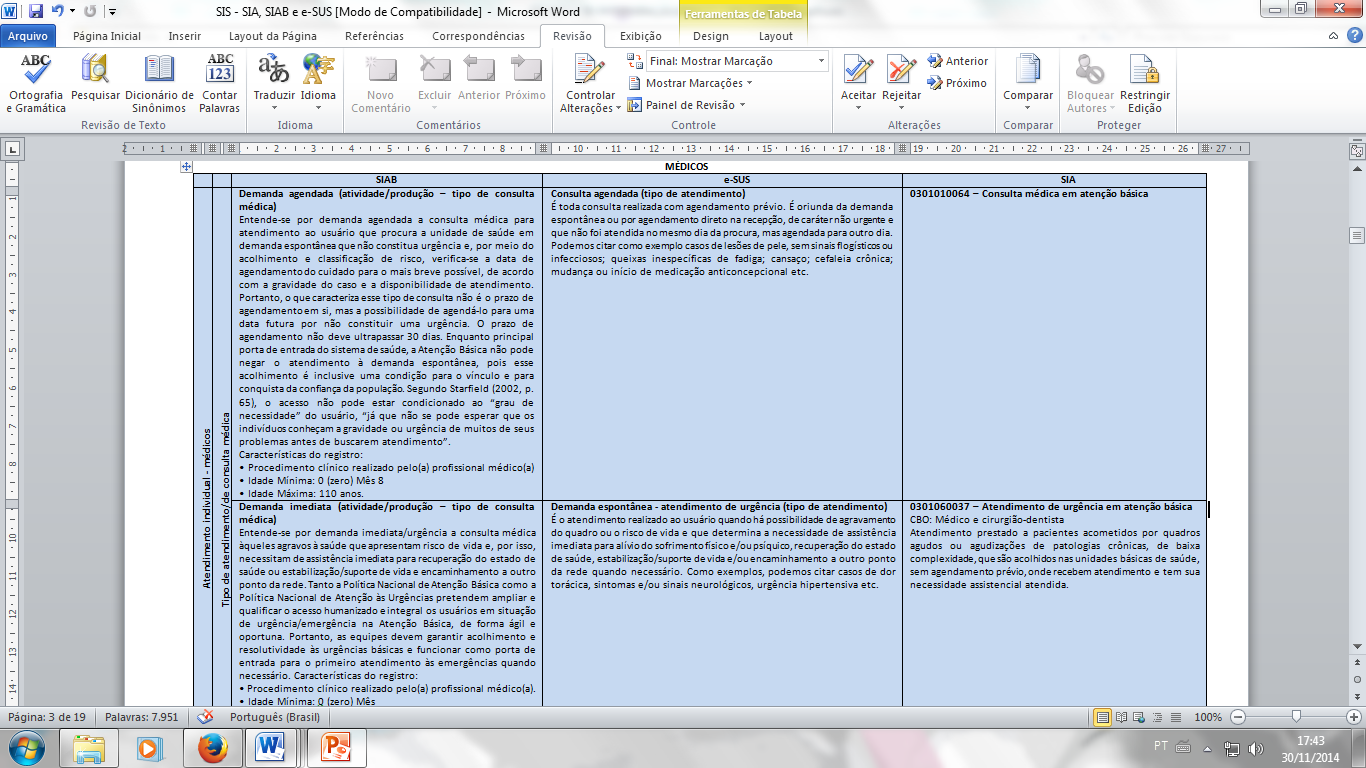 Agenda dos profissionais: utilizada como embasamento para a construção do instrumento de apoio
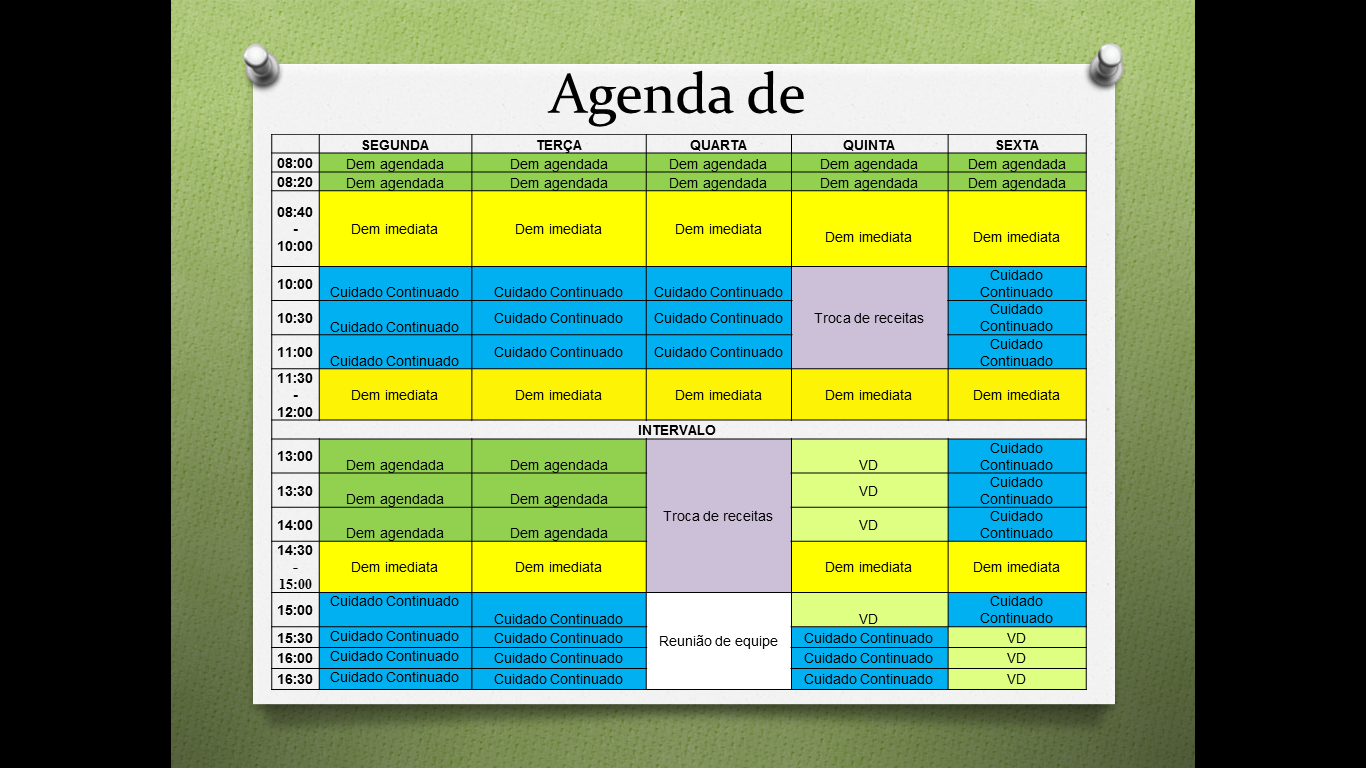 Análise dos indicadores
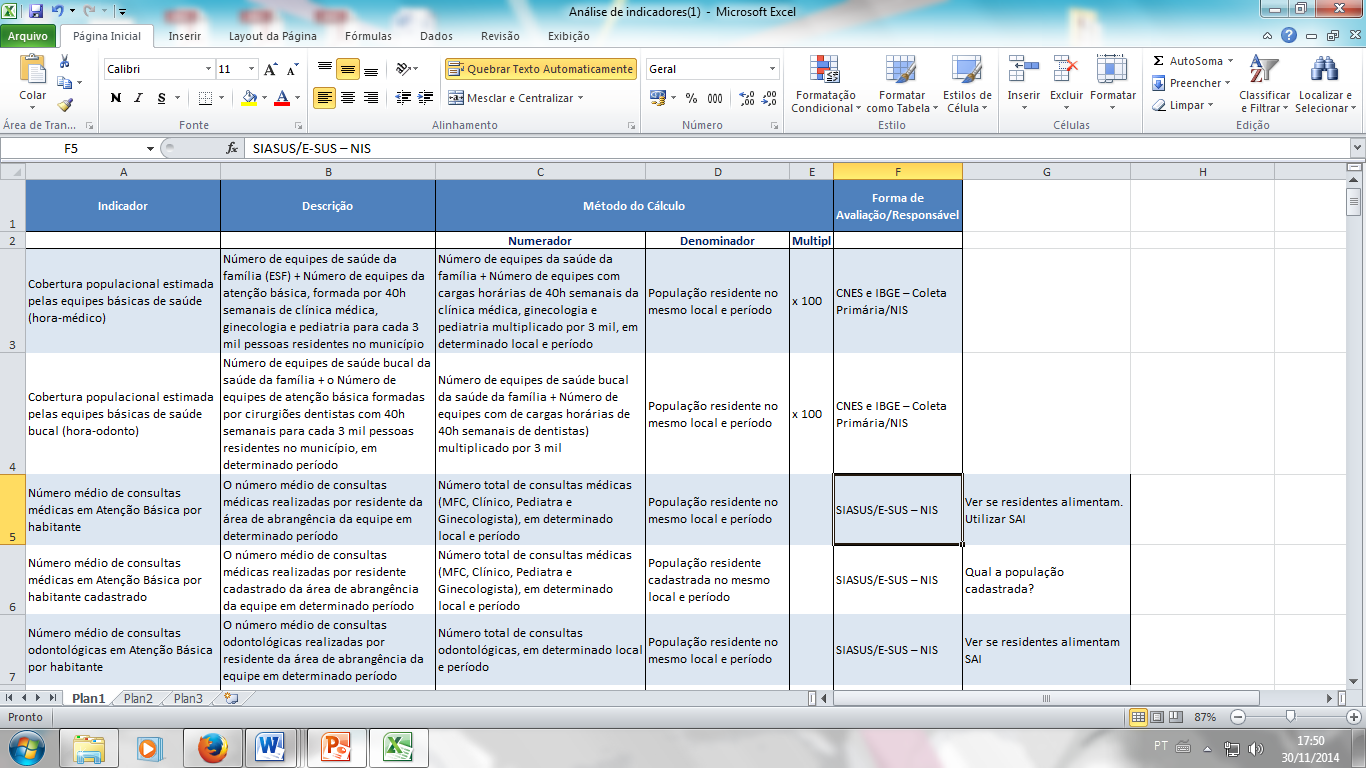 Considerações
Criação de um GT de Avaliação e Monitoramento;
Qualificação das FA utilizadas;
Nova discussão das dúvidas de preenchimento dos SIS – problemas com coleta;
Discussão para o próximo ano de monitoramento das atividades realizadas pelas Unidades de Saúde – “pactuação de metas” de acordo com a realidade local/ linkar avaliação e monitoramento com as agendas profissionais.
Considerações
Utilizando e-SUS não seria possível calcular alguns indicadores – realizar educação permanente:
Relatórios por microárea: Cadastro domiciliar e individual
Gestantes por microárea
HAS por microárea
Diabetes por microárea
Relatórios por CBO
Consultas médicas por faixa etária
Atendimento pré-natal por idade gestacional
Citopatológico por faixa etária
* Solicitação ao Ministério da Saúde
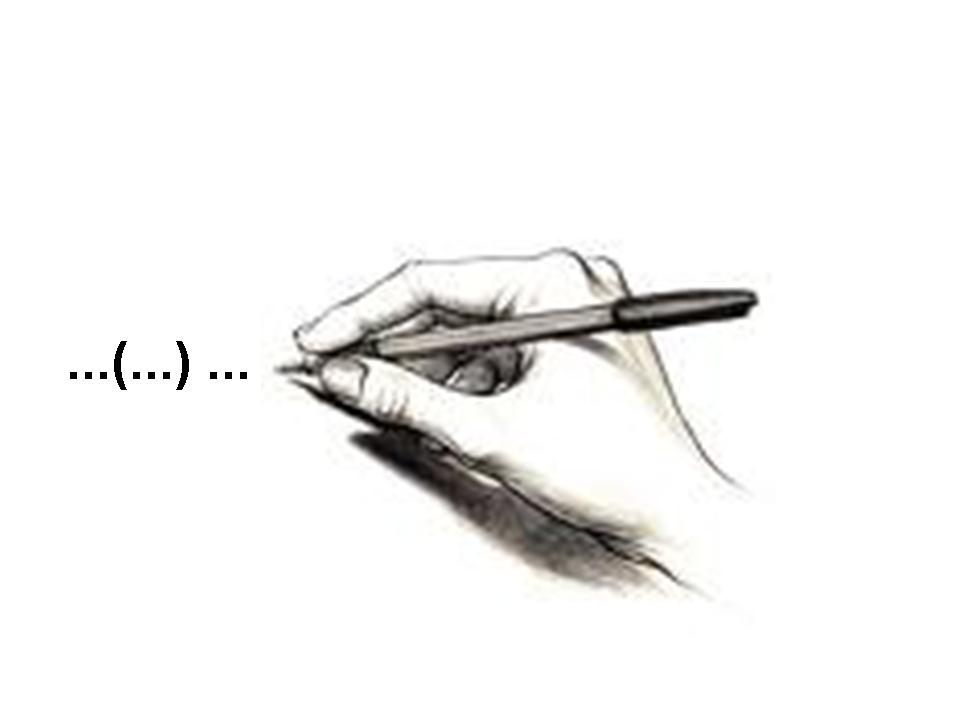 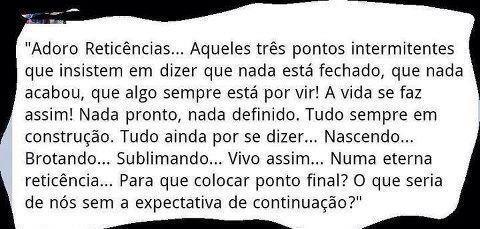 (Nilson Furtado)